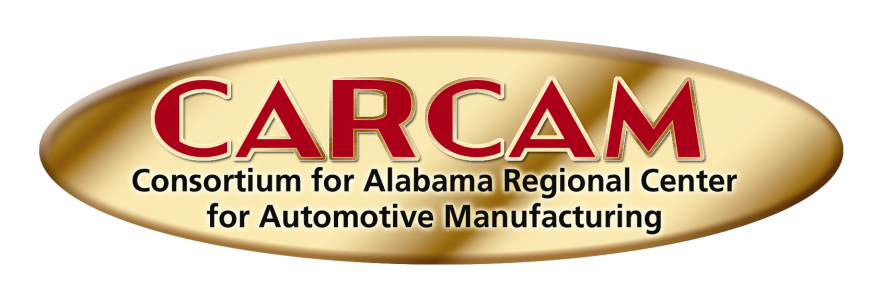 CARCAM2016 Evaluation Highlights
The Allison Group
Terryll Bailey
April 6, 2015
Impact Survey – March 2016Reach
Audience: Educators & Industry Representatives

Extent to which CARCAM has touched their intended audience

94.1% of intended audience used at least one resource
[Speaker Notes: 108 surveyed with 34 responses - 31 % response rate

The second is reach, and not usability or utility]
Quality of Experience with Center
Quality of CARCAM Resources
Utility:  Educators
[Speaker Notes: N = 33]
Capacity Building: Educators
Capacity Building: Students
Capacity Building: Co-Ops, Hires
Capacity Building: New Curriculum
52 new or revised modules for existing courses.  
39 courses revised through the insertion of new modules 
7 new degrees or certificates
Conclusions
CARCAM is meeting or exceeding all of its goals and objectives
Efforts to expand its work throughout Alabama have been successful on all fronts
Center initiatives are increasing capacity to educate technicians and capacity to meet the workforce needs of the automated manufacturing  industry in Alabama